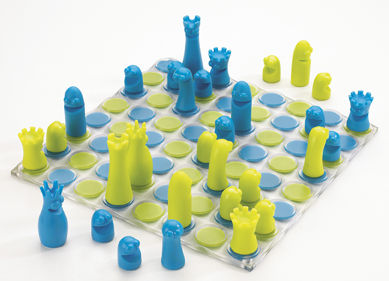 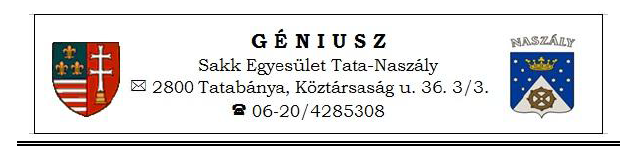 Folyamatos sikerek a Közép-dunántúli Regionális Sakkiskolában
Ifjúsági fórum, Budapest, 2015. április 25.
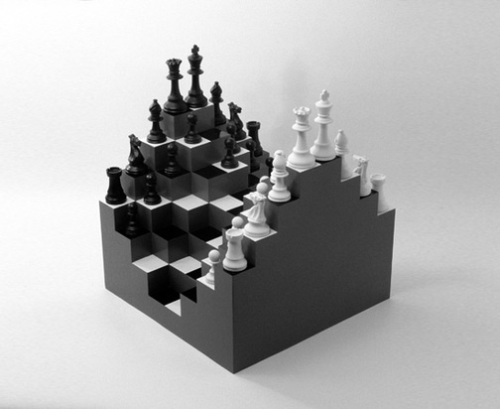 Tartalom
Az iskola általános bemutatása
Koncepció
Tanulóink
Edzőink
Akikre a legbüszkébbek vagyunk
Eredményeink
Jövőbeli célkitűzések


Javaslatok az ifjúsági sakk előre lendítéséhez
Ifjúsági fórum, Budapest, 2015. április 25.
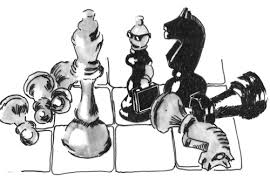 Az iskola bemutatása
Sakkiskolánk tagja a MSSZ által létrehozott és államilag támogatott regionális sakkiskoláknak.

Az oktatás havonta egyszer, alkalmanként 6 óra edzés keretében valósul meg, többnyire szombati napokon. 

A versenyekről folyamatosan tájékoztatást kapnak a kis sakkozók, a kiemelt rendezvényekre elkísérik őket az iskola edzői.

Az iskola nevelési célja a sportszerű, etikusan gondolkodó, pszichikailag és fizikailag teherbíró sakkozói karakter kialakítása
Ifjúsági fórum, Budapest, 2015. április 25.
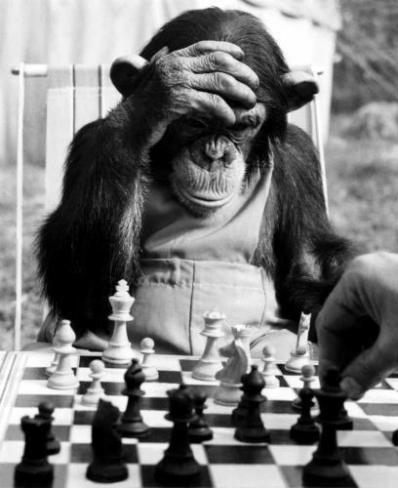 Koncepció
A regionális továbbképzéseken kell olyan szintre eljuttatni a gyerekeket, amellyel be tudnak kerülni a központi képzésbe. 

Négy különböző erősségű csoport
Cél, hogy a Király- és Vezér-csoportból kikerüljenek a fent említett tehetséges gyerekek. 

Tagjainkkal a közös munkát a kölcsönös megértés, belátás és a folyamatos egyeztetés alapján végezzük, igyekszünk őket magas szintű sakkedzésben részesíteni, versenyzésüket, előrehaladásukat segíteni.
Ifjúsági fórum, Budapest, 2015. április 25.
Tanulóink
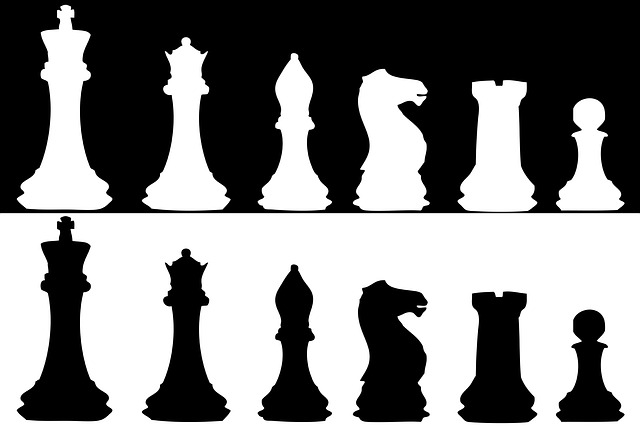 A Közép-dunántúli Regionális Sakkiskola az ország minden tájáról várja az ügyes gyerekeket (jelenleg kb. 50 fő)

Az iskola népszerűségét mutatja, hogy a tanulók közül többen nagy távolságból érkeznek az edzésekre: többek között Tapolcáról, Nagyatádról, Nagykátáról, Tatáról és Budapestről is. 

A jelentkezőktől elvárás néhány alapismeret (táblaismeret, a figurák menetmódjának ismerete, alapvető mattképek)

A tanulóktól az edzők azt várják, hogy a foglalkozásokon fegyelmezetten és aktívan vegyenek részt, végezzék el a szükséges munkát. 

Ezen szempontok alapján folyamatosan követik tanulóink fejlődési ütemét.
Ifjúsági fórum, Budapest, 2015. április 25.
Huszár-csoport
Rendszerint a Huszár-csoport létszáma a legmagasabb, hiszen a legkisebbek kiválasztásakor dönthető el legnehezebben, ki mennyire tehetséges, és ki mennyire bírja a terhelést.
Edző: FM Akóts Gábor



 Az iskola igazgatója
 Ötszörös csillagsakk világbajnok
 Az MGKSI oktatója
 Versenybíró
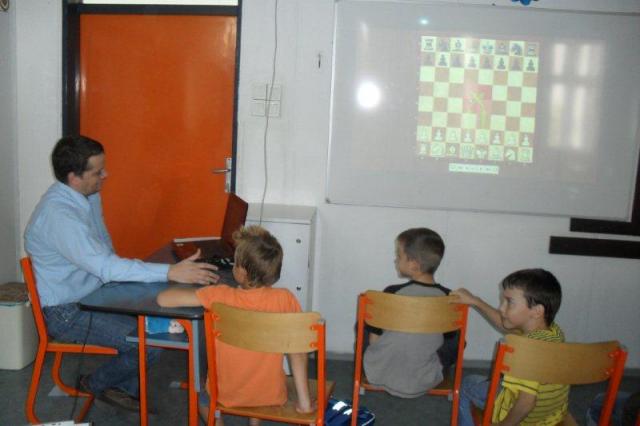 Ifjúsági fórum, Budapest, 2015. április 25.
Bástya-csoport
A Bástya-csoport egyfajta szűrőt képvisel, itt gyakorlatilag eldől, hogy kik veszik legkomolyabban a sakkozást.
Edző: CM Horváth Csaba



 Országos versenybíró
 MSSZ ifi bizottsági tagja
 2013 – Magyar Sakkozásért Díj
 2014 – Bagonyai Attila Díj
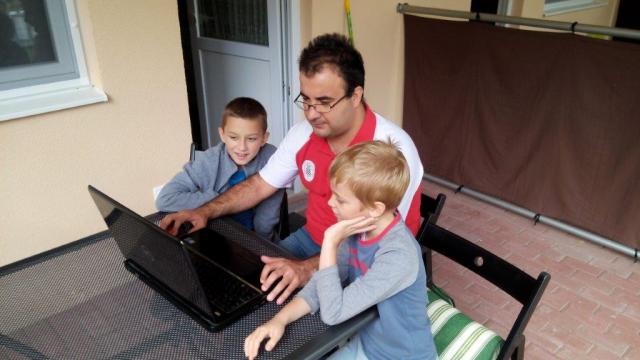 Ifjúsági fórum, Budapest, 2015. április 25.
Vezér-csoport
Edző: FM Mátrahalmi Tibor



 MGKSI egykori igazgatója
 MSSZ ifi bizottsági tagja
 2014 – Magyar Sakkozásért Díj
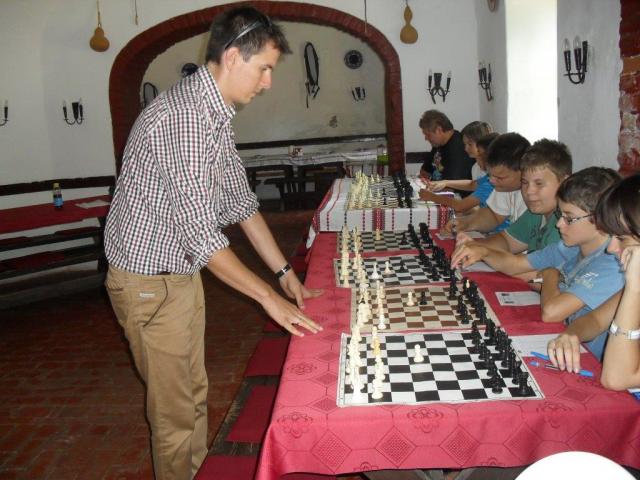 Ifjúsági fórum, Budapest, 2015. április 25.
Király-csoport
Edző: IM Pálkövi József



 MGKSI egykori igazgatója, edzője
 Internetes Sakksuli szakmai anyagának     	 kidolgozója
 Több megnyitási könyv szerzője
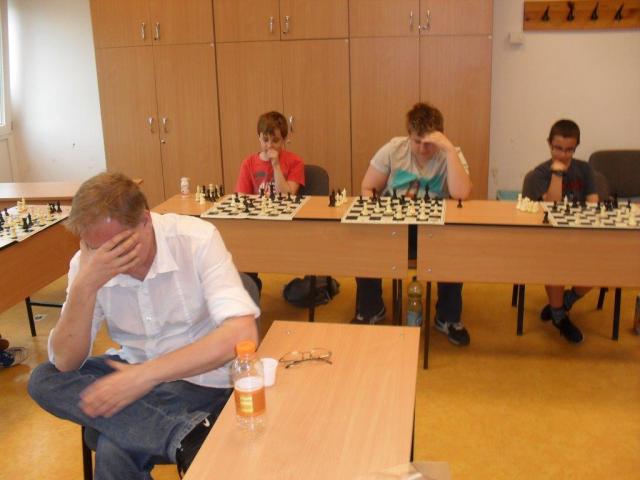 Ifjúsági fórum, Budapest, 2015. április 25.
Akikre mindig számíthatunk:
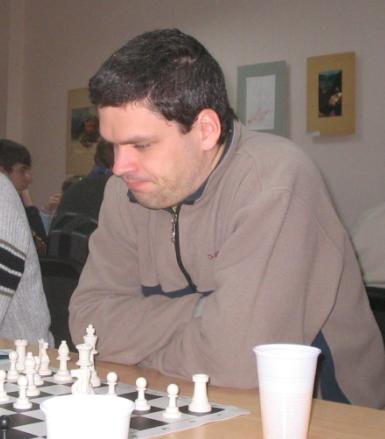 László Imre, KEM elnök

 az igazgatóval az iskola pénzügyi elszámolását intézi, kapcsolattartó a Sport XXI. felé
Csólig Róbert

 sakk szakedző, helyettesítő oktató
Akikre a legbüszkébbek vagyunk…
Havasi Gergő
Marosi Levente
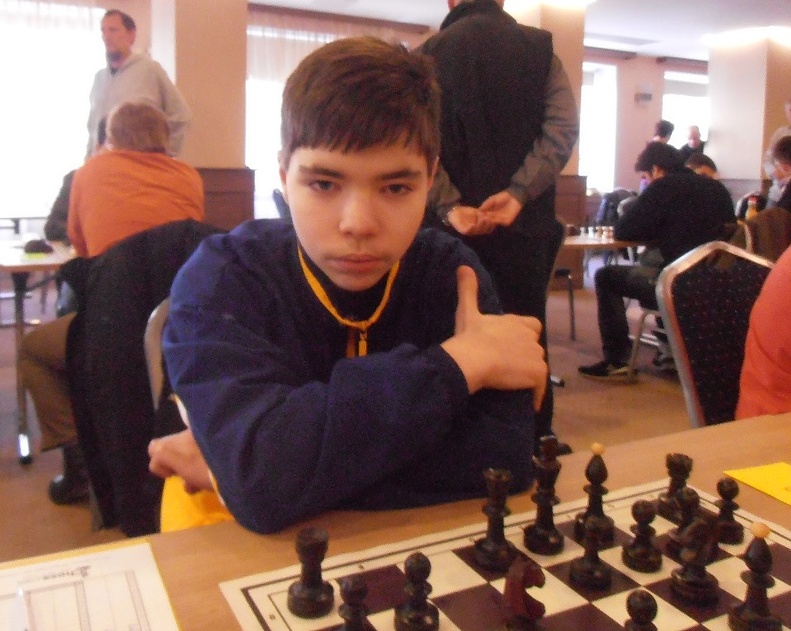 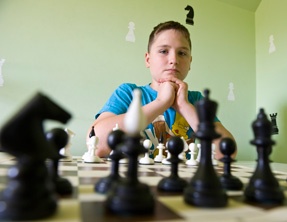 Bohus Ádám
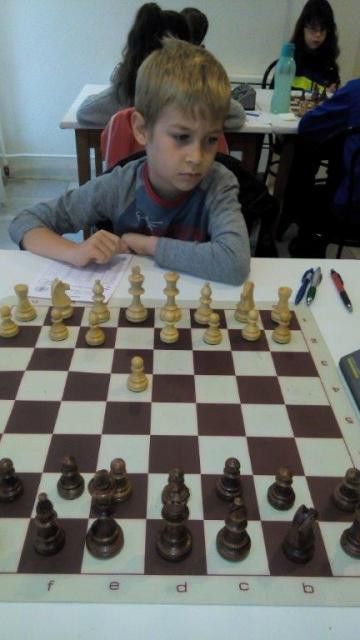 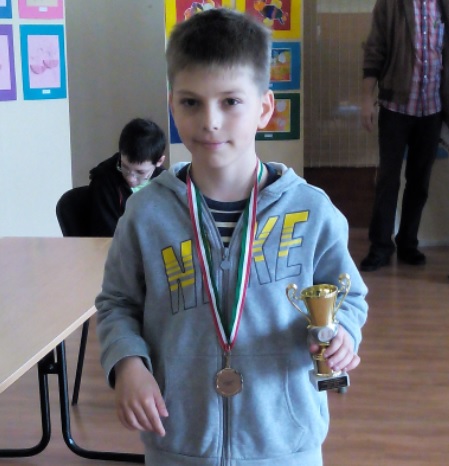 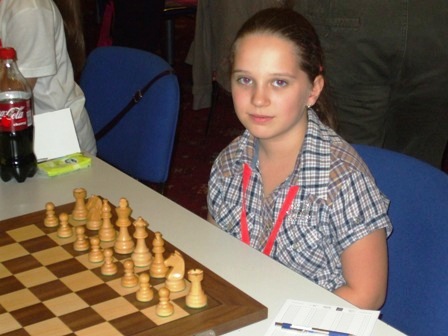 Pásztor Balázs
Dibusz Domonkos
Lengyel Andrea
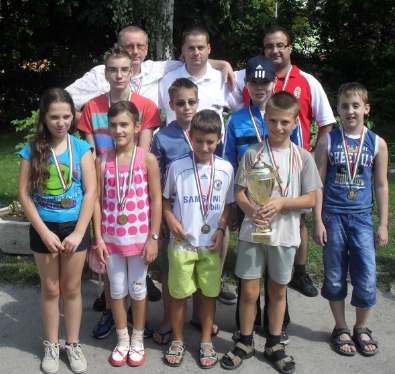 Zsinórban 3 x Régiós Kupa győzelem
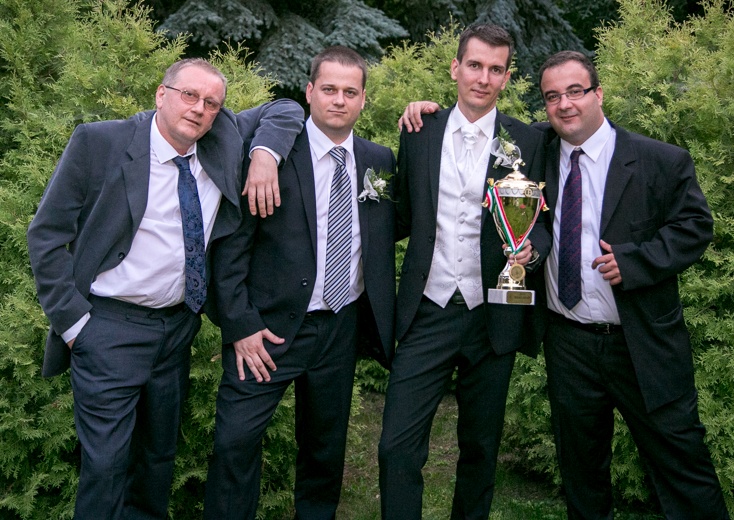 2012
2013
Ifjúsági fórum, Budapest, 2015. április 25.
2014
Javaslatok
Javasoljuk az MGKSI csoportos képzésének költségvetését növelni, mert:

miközben a magyar sakkozásba örvendetes módon jelentős többletforrások áramlanak, eközben az MGKSI csoportos képzésének költségvetése folyamatosan csökkenő tendenciát mutat!

Javasoljuk a regionális sakkiskolák további támogatását, valamint „láthatóbbá tételét” az ifjúsági sakkportálon: nyilvántartást, jelenléti íveket az adott iskolában tanulókról, az edzőkről, az ott folyó munkáról

Meghatározott szempontok alapján javasoljuk a regionális sakkiskolák között a differenciált állami támogatás meghatározását
Köszönöm a megtisztelő figyelmet!
Ifjúsági fórum, Budapest, 2015. április 25.